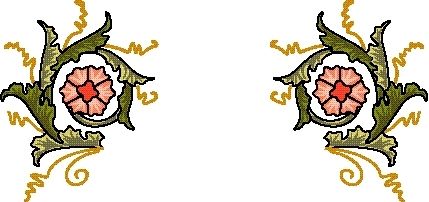 Unit 3 Language and Communication
ThePowerful YOU
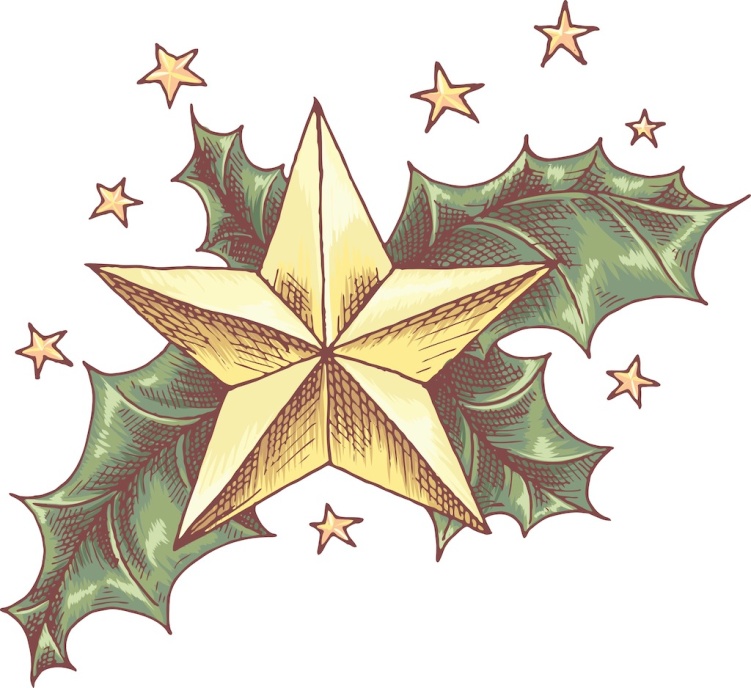 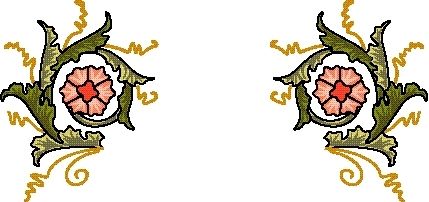 Smart Design
Before Class

In Class

After Class
Smart Design
A.	A self-designed short video to give an example of comm-You-nication
B.               On-line social media platform
C.	Focusing on how and why to put you first in communication
Smart Design
Before Class

In Class

After Class
Smart Design
Lead-in Activities (Students’ Presentation)

Exploration of the Text (global and detailed reading; appreciation of the author’s writing features)

Critical Thinking: 
Can you list the roles that language plays in effective communication?
Do you think language can shape people’s thinking?
Smart Design
Before Class

In Class

After Class
Smart Design
Assignments:

Make dialogues and role play the situations where effective communication should be taken on board.
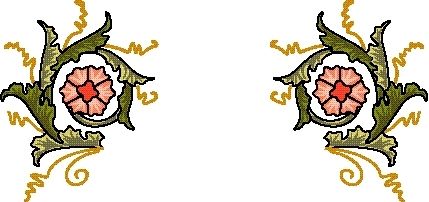 Unit 3 Language and Communication
SCENARIO
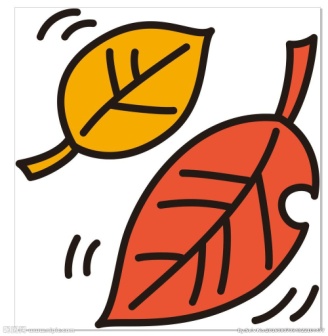 You want to ask your colleague Rika, if she would like to join you for dinner.

What would you say?
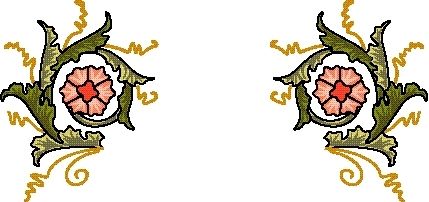 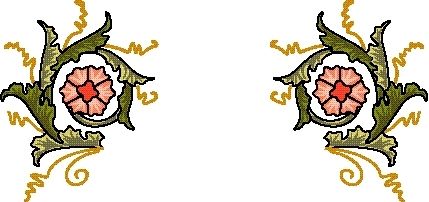 Situation 1
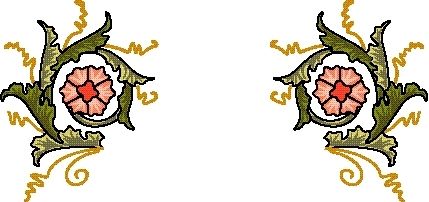 [Speaker Notes: Video 1]
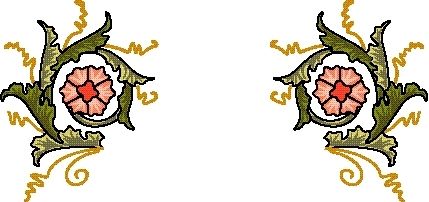 Situation 2
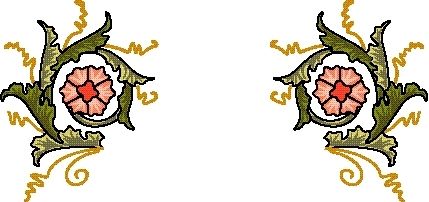 [Speaker Notes: Video 1]
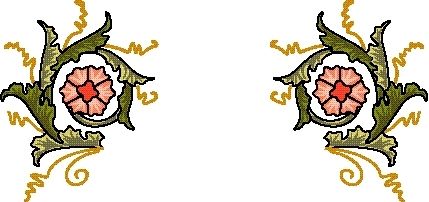 Unit 3 Language and Communication
I Have a Question for You
Which one of the invitations do you think is better?
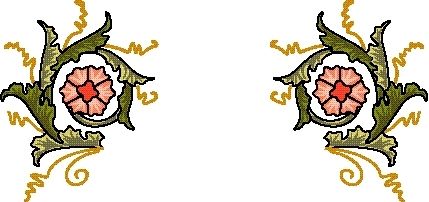 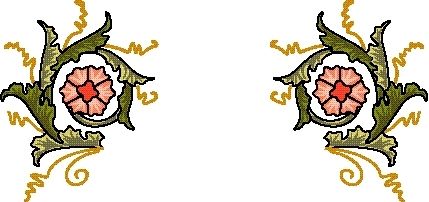 Situation 1
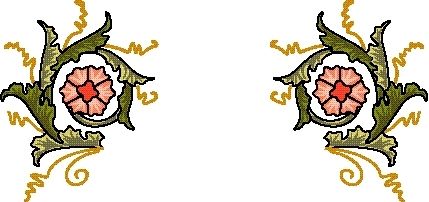 [Speaker Notes: Video 1]
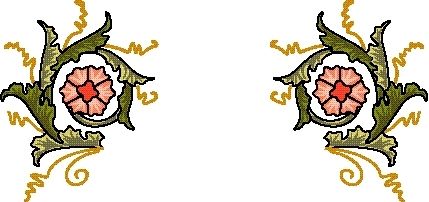 Situation 2
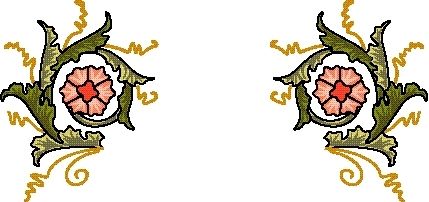 [Speaker Notes: Video 1]
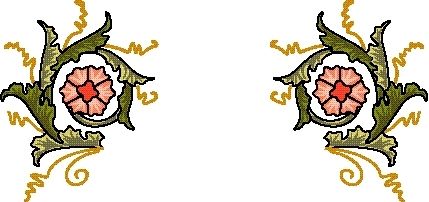 Unit 3 Language and Communication
Situation 1
Ray: … There is a really good new Indian restaurant in town. Will you join me there for dinner tonight?
Rika: Mmm.
Let’s listen to what Rika thought.
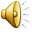 By ‘good’ does he mean the food or the atmosphere or both? Indian cuisine, I’m not sure. He says it’s good. However, will I like it?
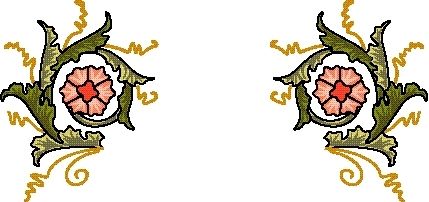 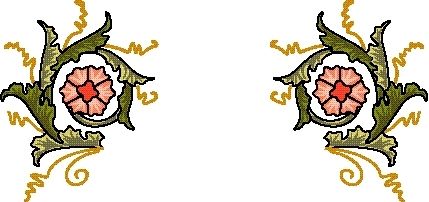 Unit 3 Language and Communication
Situation 2
Ray: There is a really good new Indian restaurant in town. And I bet you will definitely like it. Will you join me there this evening for dinner?
Rika: OK. Sure. Why not?
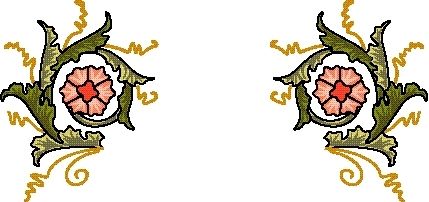 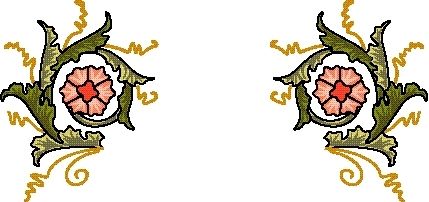 Unit 3 Language and Communication
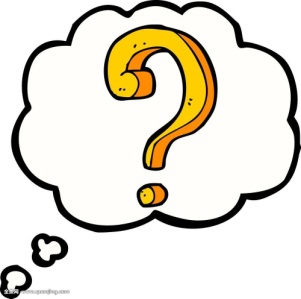 Time to Think
Why is YOU such a powerful word in the invitation?
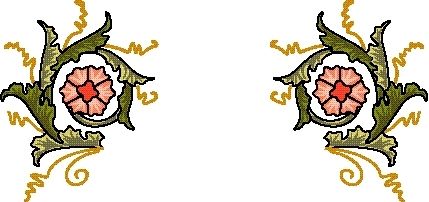 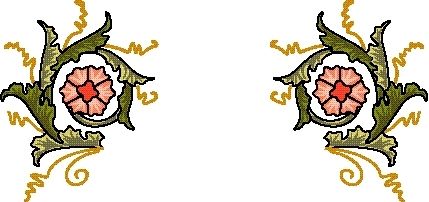 Unit 3 Language and Communication
Reason
A
Because human beings are______.
self-centered

B. considerate
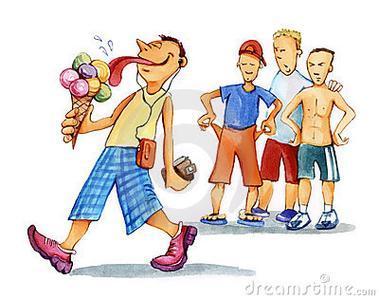 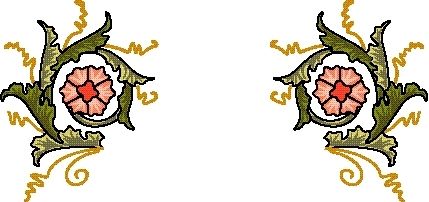 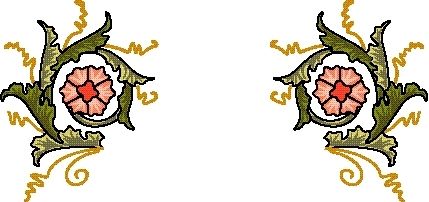 Unit 3 Language and Communication
Reason
Because people perceive thinking as _______.
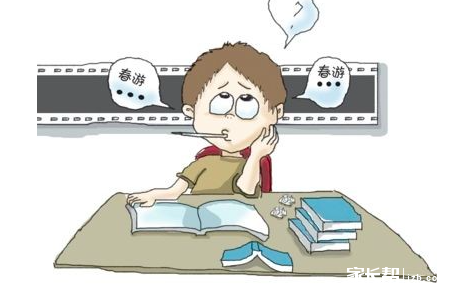 B
pleasurable

B. painful
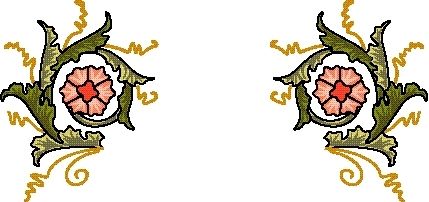 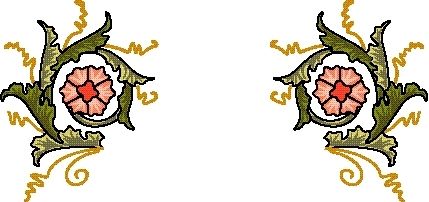 Unit 3 Language and Communication
For many people, thinking is painful.
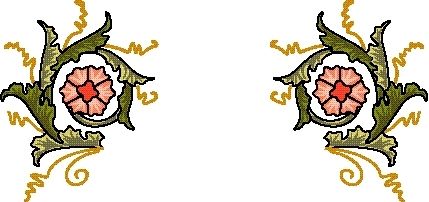 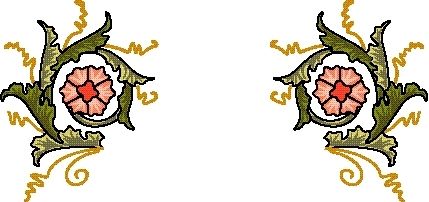 Unit 3 Language and Communication
the Pleasure-pain Principle
Psychologists tell us
gravitates
everyone automatically ___________ toward that which is pleasurable and pulls away from that which is painful.
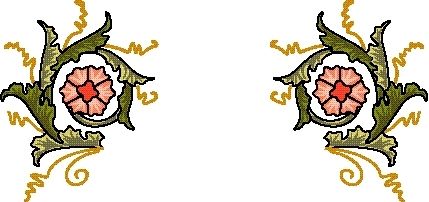 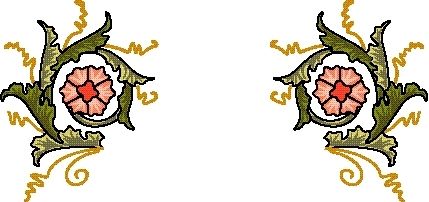 Unit 3 Language and Communication
gravitate to/towards somebody/something
to move towards somebody/something that you are attracted to
Definition
Many young people gravitate to the cities in search of work.
Example
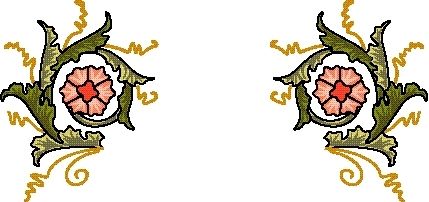 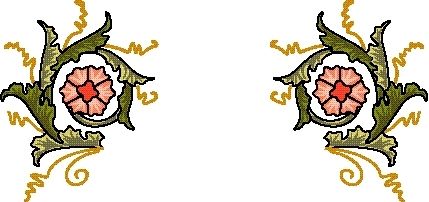 Unit 3 Language and Communication
How to Use it
Instead of saying
You may say
I like your suit.
That’s a good question.
Where is the toilet?
Can I take my Friday off ?
You look great in that suit.
You’ve asked a good question.
Could you tell me where the toilet is?
Can you do without me Friday?
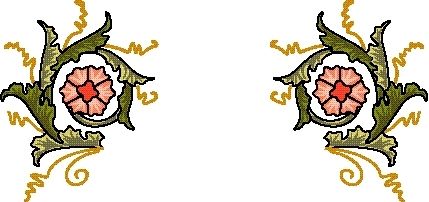 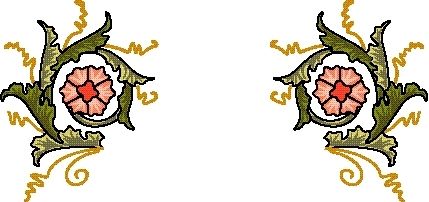 Unit 3 Language and Communication
Review
What are the effects of putting ‘you’ first in communication?
Helping people get a much better response
Helping to push people’s pride button
Avoiding an extra thought process
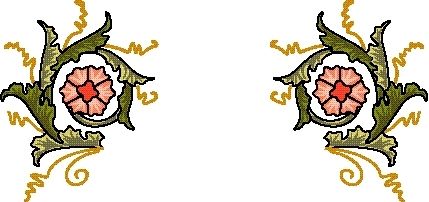 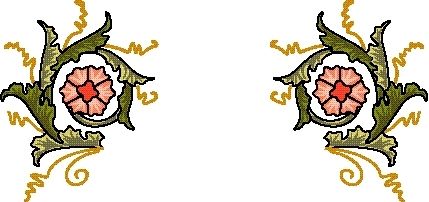 Unit 3 Language and Communication
Homework
Make dialogues and role play the situations where effective communication should be taken on board.
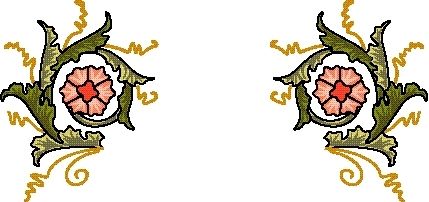 Teaching Assessment
Teaching Assessment
Multiple Choices:
 
Decide which of the following is NOT TRUE about the pleasure-pain principle ?

We are born to seek immediate gratification of needs.

B.  Pleasure and pain are basic principles where you get more of what you          reward and less of what you punish.

C.  People love to do the thinking for themselves because they are acquiring          more pleasure from it.

D.  People will instinctively seek to pull away from pain while gravitating toward           pleasure.
What are the effects of putting “you” first in communication ?

People are made much lazier than ever before.

B.    Putting “you” first will help people get a much better response.

C.    Comm-YOU-nication helps to push people’s pride button.

D.   An extra thought process can be avoided.
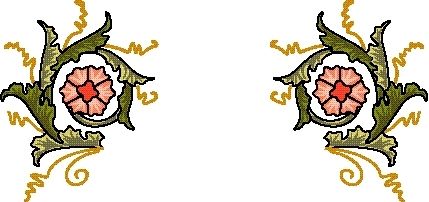 Unit 3 Language and Communication
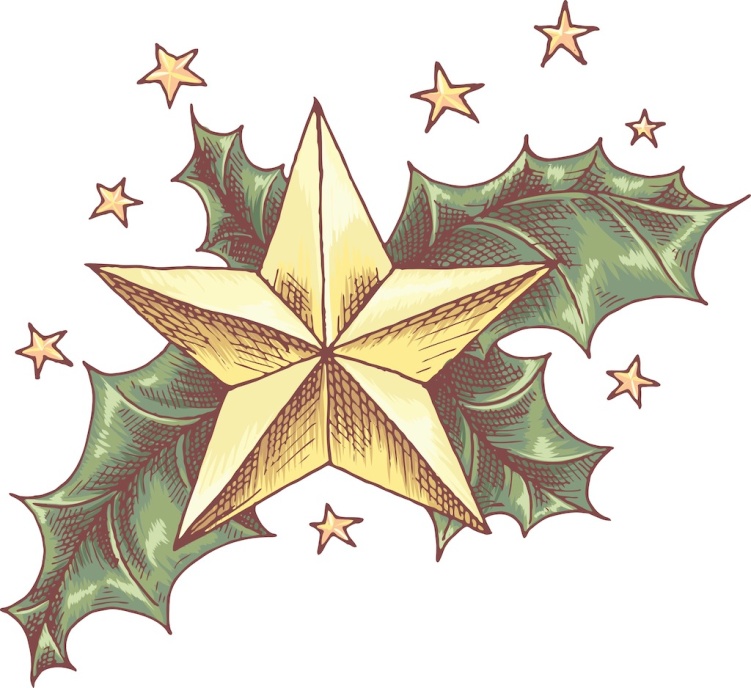 THANK YOU!
27 July 2017
Credits
Ray Wong, Edwin Tate, Rika Yan, Amélie Sun, Ritchie Sun.
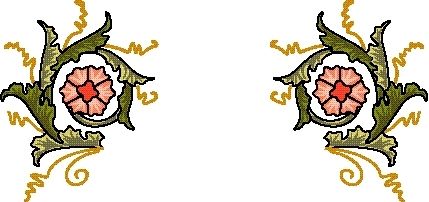